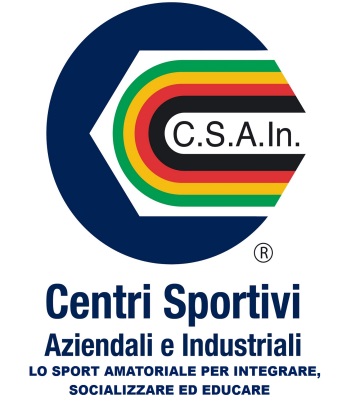 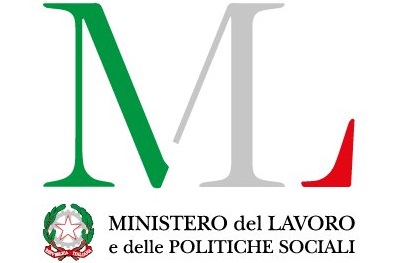 Progetto Sociale
LE PRATICHE DELLO 
SPORT SOCIALE
Progetto finanziato dal Ministero del Lavoro e delle Politiche Sociali 
nell’ambito delle iniziative e progetti di rilevanza nazionale ai sensi dell’articolo 72 del
Decreto Legislativo 3 Luglio 2017 n° 117 anno 2017
In data 05 giugno 2018 è stata stipulata una convenzione tra il Ministero del Lavoro e delle Politiche Sociali e lo CSAIn per la realizzazione di questo progetto sociale
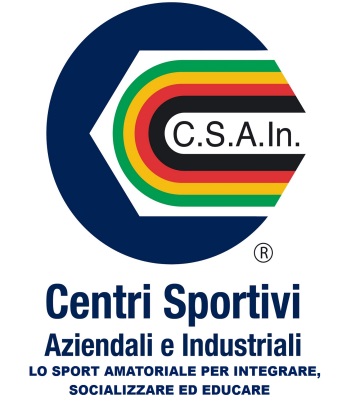 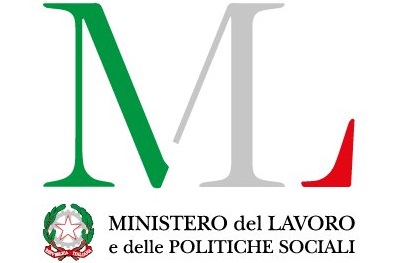 OBIETTIVI
1°
PROMUOVERE
le pari opportunità e contribuire alle disuguaglianze
2°
PROMUOVERE
un’educazione di qualità equa ed inclusiva e opportunità di apprendimento per tutti.
3°
PROMUOVERE
Una società giusta, pacifica ed inclusiva.
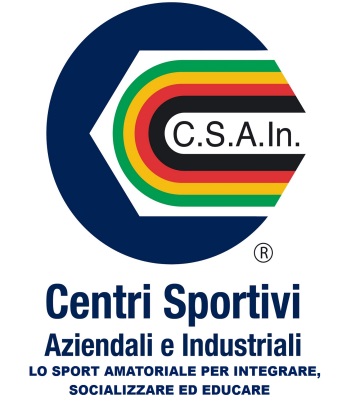 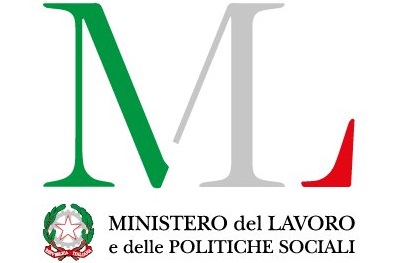 AREE di INTERVENTO
1°
PREVENZIONE
e contrasto delle forme di violenza, discriminazione 
ed intolleranza, con particolare riferimento a quella 
di genere e/o nei confronti dei soggetti vulnerabili.
2°
CONTRASTO
alle solitudini involontarie specie nella popolazione anziana attraverso iniziative e percorsi di coinvolgimento partecipato.
3°
SVILUPPO
della cultura del volontariato in particolare tra i giovani
 e all’interno delle scuole.
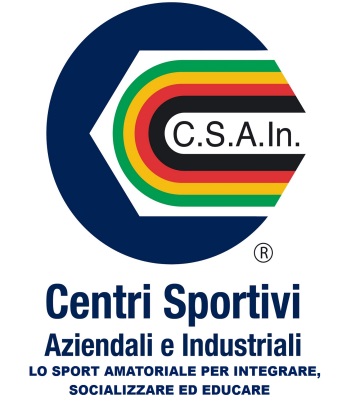 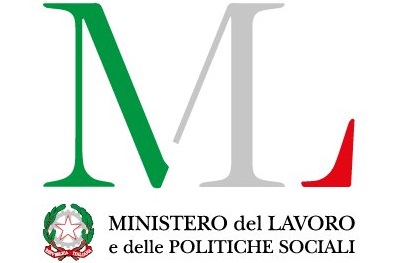 ATTIVITA’ in PROGRAMMA
1°
ORGANIZZAZIONE e GESTIONE di ATTIVITA’  CULTURALI
artistiche o ricreative di interesse sociale, incluse attività, anche editoriali, di promozione e diffusione della cultura e della pratica del volontariato e delle attività di interesse generale
2°
FORMAZIONE EXTRA SCOLASTICA
finalizzata alla prevenzione della dispersione scolastica e al successo scolastico e formativo, alla prevenzione  del bullismo e al contrasto della povertà educativa.
3°
ORGANIZZAZIONE E GESTIONE DI ATTIVITA’ SPORTIVE
4°
PROMOZIONE DELLA CULTURA DELLA LEGALITA’
della pace tra i popoli, della non violenza e della difesa non armata.
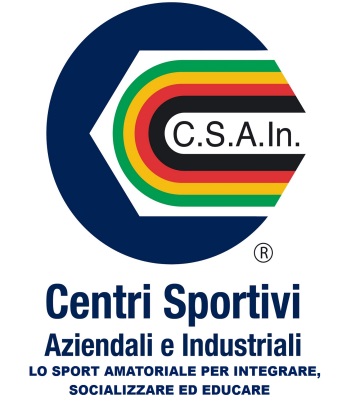 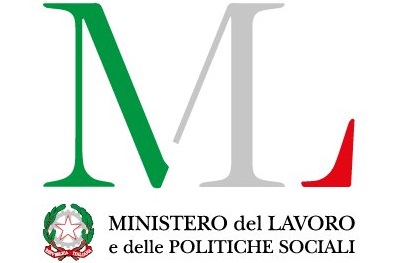 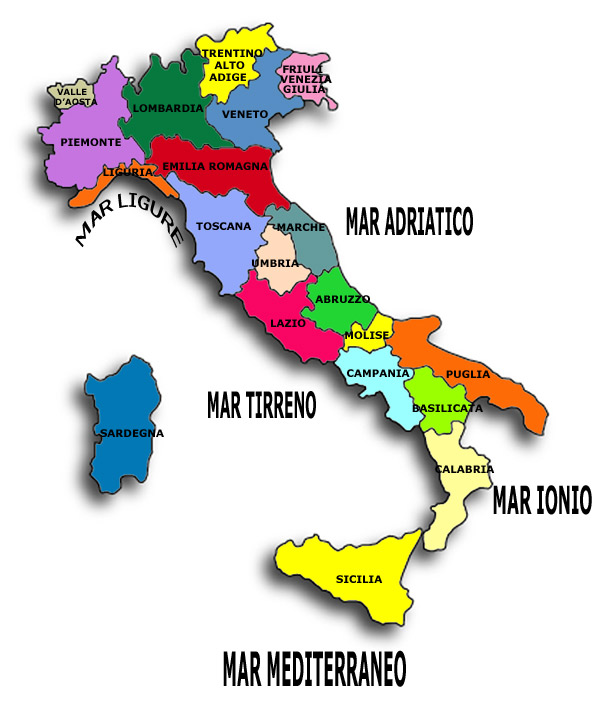 REGIONI/COMITATI 
COINVOLTI
Piemonte
Valle d’Aosta
Sicilia
Calabria
Sardegna
Puglia
Lazio
Toscana
Lombardia
Emilia Romagna
Molise
Umbria
Veneto
Friuli 
Campania
Basilicata
Trentino
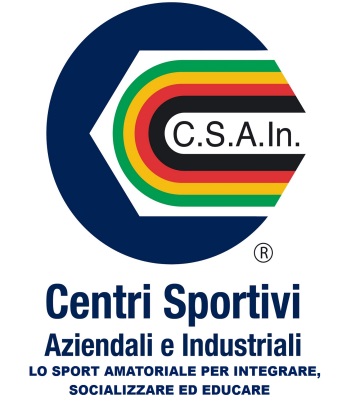 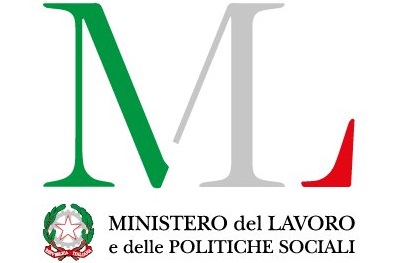 STRUTTURA ORGANIZZATIVA
Piemonte
Valle d’Aosta
Sicilia
Calabria
Sardegna
Puglia
Lazio
Toscana
Lombardia
Emilia Romagna
Molise
Umbria
Veneto
Friuli 
Campania
Basilicata
Trentino
Liguria
BOTTONE A.
HERIN C.
FILIPPELLO F.
GIARDINO C.
PILUDU M.
DE CANDIA D.
MASTRONICOLA C.
PAOLICCHI C.
PEDDIU V.
ZITO E.
CREMONESI A.
BAIOCCO D.
SPINELLA. S.
COMINO C. 
Campania
BRANCHINI F.
SORBELLO H.
Liguria
Piemonte
Valle d’Aosta
Sicilia
Calabria
Sardegna
Puglia
Lazio
Toscana
Lombardia
Emilia Romagna
Molise
Umbria
Veneto
Friuli 
Campania
Basilicata
Trentino
FORTUNA Luigi
SPINELLA  Salvo
IACOPINI Pier Carlo
RAGONA Massimo
FILIPPELLO Salvo
COTTONE Nicolò

GERMANO Paolo

GRIPPA Michele
REFERENTI REGIONALI
PRESIDENTI COMITATI REGIONALI
COORDINAMENTO NAZIONALE
ANIMATORI di SPORT SOCIALI
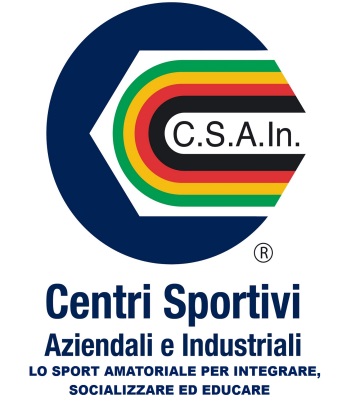 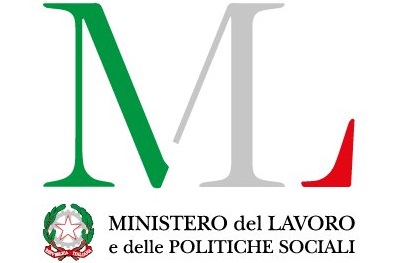 STRUTTURA ORGANIZZATIVA
da coinvolgere sul territorio
Scuole medie inferiori e superiori
Responsabili scolastici
Docenti di educazione fisica
Aziende e Dirigenti aziendali
Associazioni di volontariato e di emigrati
Associazioni di donne
Associazioni di anziani
Associazioni sportive
VOLONTARI SUL TERRITORIO
Anziani lavoratori
Immigrati extracomunitari
Donne lavoratrici
Giovani tra i 14/18 anni
Operatori del terzo settore
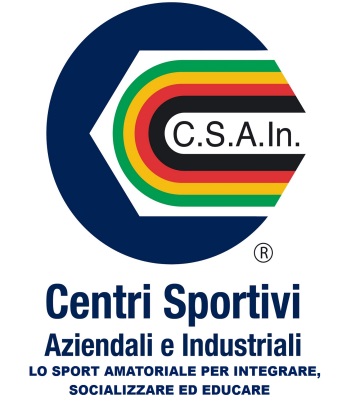 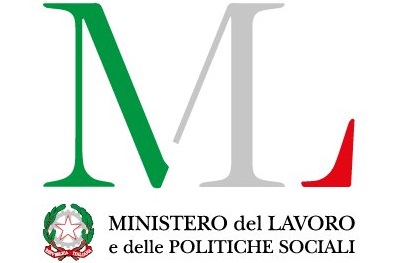 AZIONI PREVISTE
1°
  2°
  3°
  4°
  5°
  6°
  7°
  8°
  9°
10°
GESTIONE ed organizzazione del gruppo di gestione del progetto
ANALISI dei bisogni sportivi del territorio
FORMAZIONE per animatori di sport sociale
ORGANIZZAZIONE della rete sociale per la promozione dello sport sociale
ORGANIZZAZIONE di seminari su Volontariato e pratica sportiva
SEMINARI di divulgazione sulle pratiche sportive dell’Ente
AZIONI di prevenzione del disagio sociale (anziani e giovani)
ORGANIZZAZIONE di una settimana dello sport
REALIZZAZIONE di un periodico online sulle pratiche sportive sociali
SEMINARIO finale di divulgazione disseminazione e sostenibilità del progetto
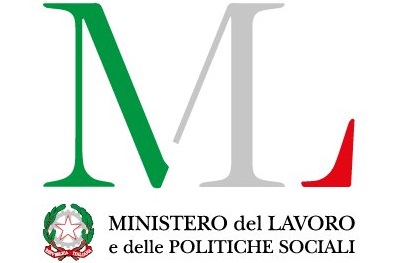 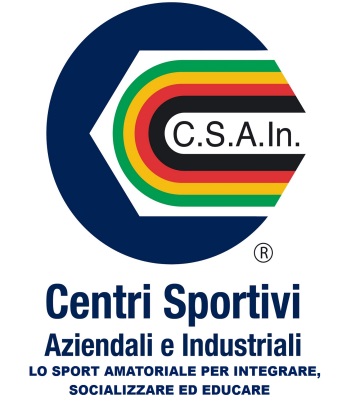 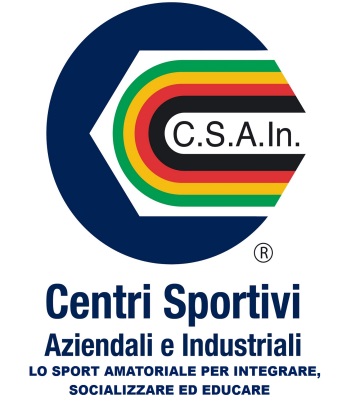 CRONOPROGRAMMA
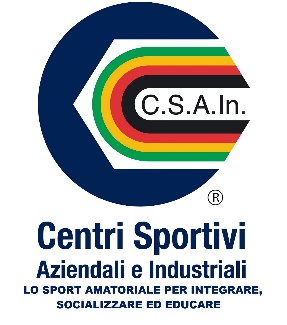 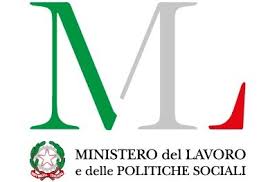 ANALISI DELLE AZIONI
Il Progetto si articola in 10 azioni (WP) che avranno tempi e modalità di attuazione con ricadute diverse sia in fase organizzativa che in fase gestionale.
 
Ci sono alcune azioni (d’ora in avanti WP) che avranno una ricaduta organizzativa e gestionale a livello di struttura centrale (WP1, WP3, WP8, WP9, WP10) altre che avranno una ricaduta a livello territoriale (WP5, WP6, WP7) e due  (WP2, WP4) che avranno una ricaduta trasversale. 
In questa presentazione, analizzeremo solo quelle con ricaduta trasversale e territoriale
 
Durante ognuna delle azioni previste si dovranno realizzare delle attività specifiche e raggiungere dei risultati specifici, che saranno monitorati e valutati da una persona esterna (Valutatore) che sarà incaricato dalla struttura centrale. Gli strumenti di valutazione saranno elaborati e validati dal Comitato di Gestione del Progetto.
 
Il progetto è iniziato il 20 giugno e terminerà a fine dicembre 2019
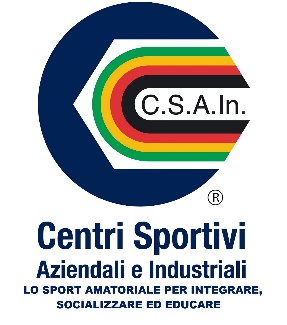 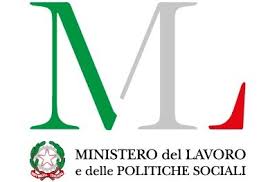 AZIONI PRATICHE a ricaduta trasversale:
WP2 Analisi dei bisogni sportivi
Nei 5 mesi di attuazione ( dal 2 al 6 mese di progetto) della  WP 2, che ha per obiettivo la conoscenza dei bisogni delle specifiche pratiche sportive diffuse sul territorio  in relazione con i gruppi target del progetto (giovani, soggetti vulnerabili, anziani), le attività da realizzare  sul territorio saranno:

Raggiungere 340 aziende a livello nazionale ( almeno19 per regione) con interviste telefoniche, o focus group, o somministrazione di questionari specifici sui bisogni delle specifiche pratiche sportive
Raggiungere n. 100 associazioni di volontariato  (almeno 6 per regione) con interviste telefoniche, o focus group, o somministrazione di questionari specifici sui bisogni delle specifiche pratiche sportive
Raggiungere 51 scuole (medie inferiori e superiori, almeno 3 per regione) con interviste telefoniche, o focus group, o somministrazione di questionari specifici sui bisogni delle specifiche pratiche sportive
Organizzare un seminario di presentazione del report sociale con i risultati della ricerca relativamente all’ambito territoriale e lancio delle proposte operative del progetto
AZIONI PRATICHE a ricaduta trasversale:
WP4 Organizzazione della rete sociale 
per la promozione dello sport sociale
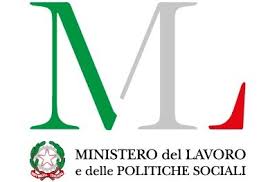 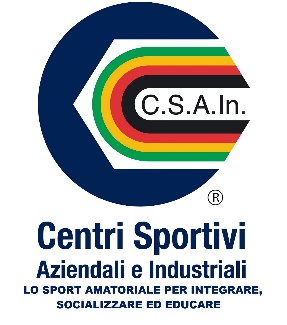 Nei 4 mesi di attuazione (dal 3 a 6 mese di progetto) della  WP4, l’obiettivo sarà la costituzione di una rete sociale, per la promozione di una cultura sportiva basata sulla solidarietà  e sul benessere sociale di tutti. Tale obiettivo si raggiungerà attraverso  la sottoscrizione di  accordi di collaborazione con altre associazioni di volontariato del territorio sui temi dello sport sociale e con le scuole del territorio in modo da poter implementare la pratica sportiva come attività di prevenzione del disagio giovanile. Le attività da realizzare sul territorio saranno:
Sottoscrivere 100 protocolli di intesa a livello nazionale (almeno 6 per regione) con organizzazioni di volontariato presenti sul territorio sull’implementazione dello sport sociale
Sottoscrivere 51 protocolli di intesa con scuole presenti sul territorio a livello nazionale (almeno 3 per regione) sull’implementazione della pratica sportiva come forma di prevenzione del disagio sociale
Coinvolgere 51 associazioni di anziani e /o centri anziani (almeno 3 per regione) all’interno della rete per la diffusione dello sport come forma di prevenzione del disagio sociale 
Coinvolgimento di altre realtà del terzo settore all’interno della rete per la diffusione dello sport come forma di prevenzione del disagio sociale
Organizzazione di 3 incontri della costituenda rete sociale a livello regionale sulla organizzazione ed il funzionamento della rete
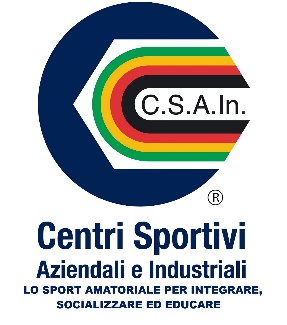 AZIONI PRATICHE a ricaduta territoriale:
WP5 Organizzazione di seminari su volontariato e pratica sportiva
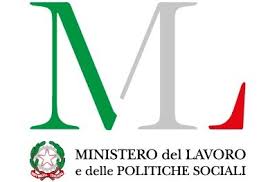 Negli 8 mesi di attuazione (dal 7 al 14 mese di progetto)  della WP5, che ha per obiettivo diffondere la conoscenza e  l’importanza della pratica sportiva sociale  e valorizzare il ruolo che il volontariato ricopre nella sua diffusione, dovranno essere realizzati  complessivamente 34 seminari. Le attività specifiche da realizzare saranno:

La preparazione di almeno 2 seminari per regione

La realizzazione di almeno 2 seminari per regione

Il coinvolgimento complessivo di 340 volontari (almeno 19 per regione)

I materiali di divulgazione del progetto e gli strumenti operativi per la realizzazione dei seminari (materiale didattico/informativo, attrezzature) saranno forniti dalla struttura centrale.
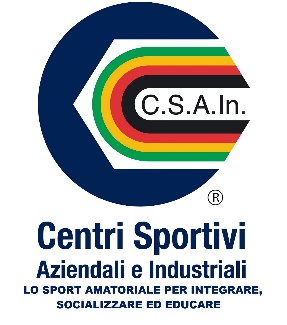 AZIONI PRATICHE a ricaduta territoriale:
WP6 Organizzazione di seminari di divulgazione delle pratiche sportive, in favore delle donne e dei 
lavoratori immigrati dipendenti di Aziende
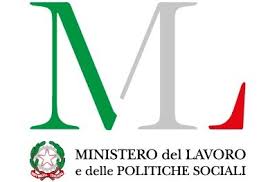 Nei 9 mesi di attuazione (dal 9 al 17 mese di progetto) della WP6, che ha per obiettivo la realizzazione di  51 seminari informativi (3 per ogni regione coinvolte) sulle attività sportive atte a promuovere le pari opportunità di partecipazione attiva nello sport e ridurre le diseguaglianze attualmente esistenti. Le attività specifiche da realizzare saranno:

Preparare e promuovere 51 seminari a livello nazionale (3 aziende per ogni regione)

Realizzati e gestiti 51 seminari a livello nazionale (3 aziende per ogni regione)

Coinvolgere gli Animatori di Sport Sociali formati dal progetto (almeno 18)

Coinvolgere complessivamente 550 persone fra donne ed immigrati (almeno 3 per regione)

I materiali di divulgazione del progetto e gli strumenti operativi per la realizzazione dei seminari (materiale didattico/informativo, attrezzature) saranno forniti dalla struttura centrale.
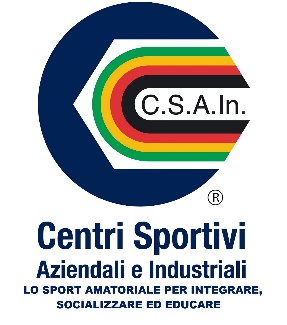 AZIONI PRATICHE a ricaduta territoriale:
WP7 Azioni di prevenzione 
del disagio sociale
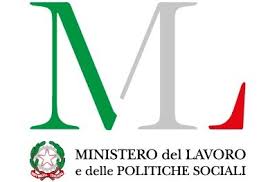 Nei 9 mesi di attuazione (dal 8 al 17 mese di progetto) della  WP7, che ha per obiettivo la realizzazione di attività di prevenzione del disagio sociale attraverso la promozione della pratica sportiva come modello di socializzazione del disagio sociale, le azioni di prevenzione saranno coordinate dagli Animatori già formati ed operanti nei vari contesti territoriali. Le attività specifiche da realizzare saranno:

Promuovere e preparare 51 seminari (almeno 3 per regione) su “Anziani e pratica sportiva”
Realizzare e gestire 51 seminari (almeno 3 per regione) su “Anziani e pratica sportiva”
Coinvolti in queste azioni gli Animatori di Sport Sociali formati (almeno 18)
Coinvolgere complessivamente 510 anziani (almeno 29 per regione)
Organizzare 18 laboratori di educazione allo sport per la prevenzione del disagio giovanile (1 per regione)
 
I materiali di divulgazione del progetto e gli strumenti operativi per la realizzazione dei seminari (materiale didattico/informativo, attrezzature) saranno forniti dalla struttura centrale.
Responsabili Regionali 18
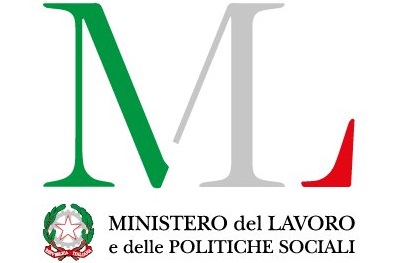 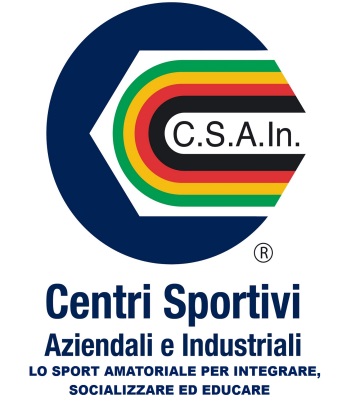 I NUMERI del PROGETTO
Donne lavoratrici 350
Associazioni sportive 40
Immigrati extracomunitari 200
Anziani lavoratori 510
VOLONTARI 350
Responsabili Regionali 18
Operatori del terzo settore 70
Coordinamento nazionale 6
Docenti di educazione fisica 30
Giovani dai 14 ai 18 anni 600
Associazioni di volontariato 20
Responsabili scolastici 51
Animatori dello sport sociale 18
Associazioni di donne 20
Scuole medie inferiori e superiori 51
Associazioni di anziani 40
Aziende e Dirigenti aziendali 60